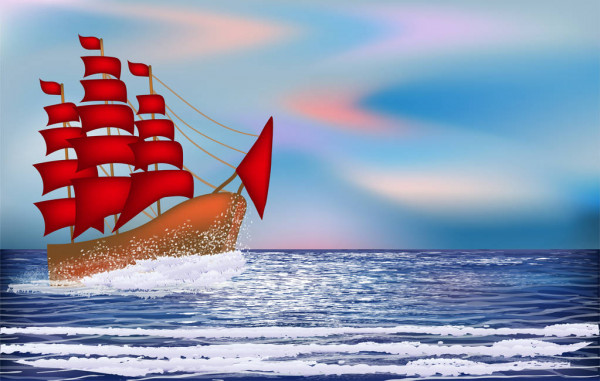 Викторина 
по творчеству 
Александра Грина
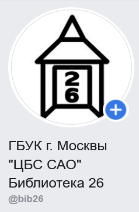 ко дню рождения автора
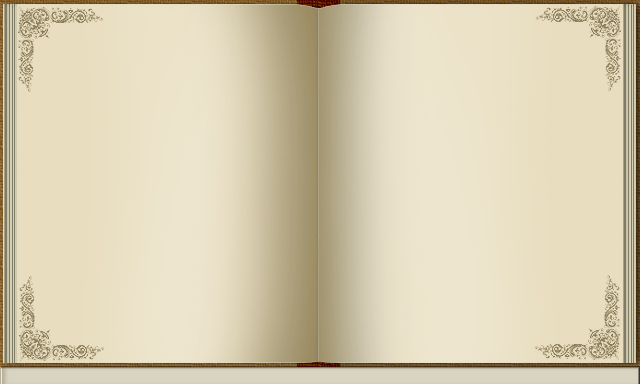 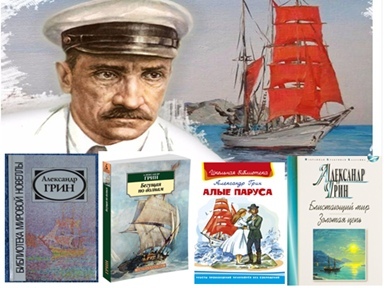 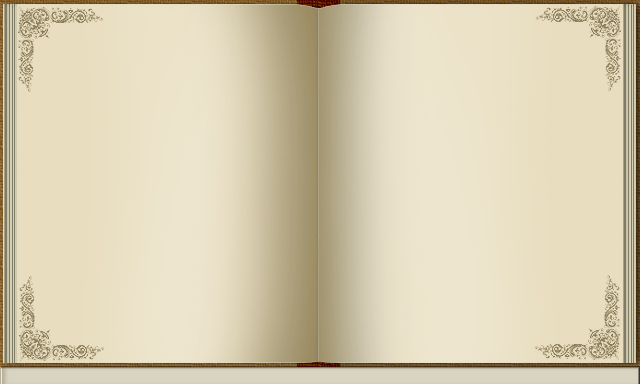 Как назывался первый сборник рассказов А. Грина?
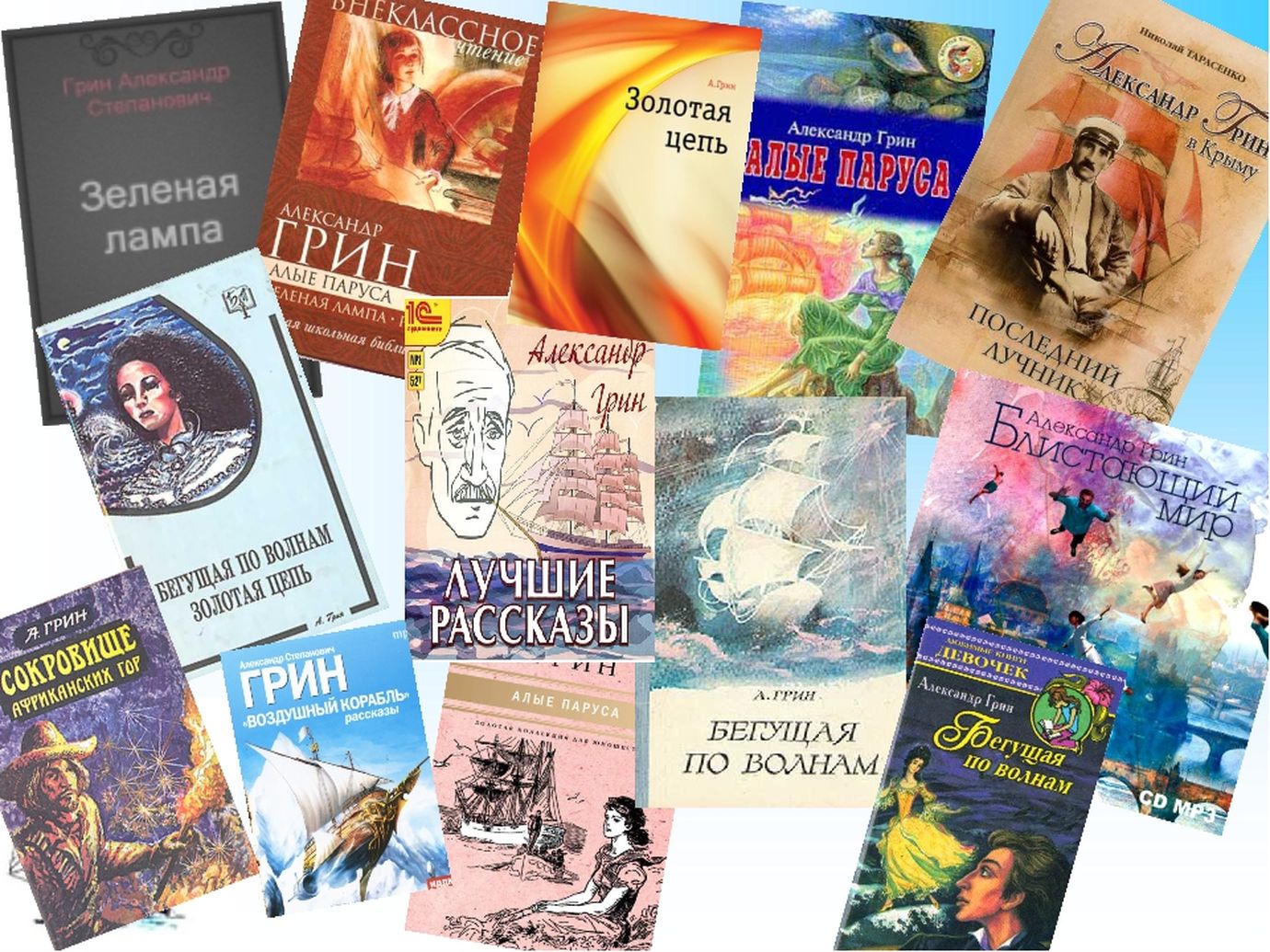 «Шапка-невидимка»
 «Город Зеро»
 «Большие пожары»
 «Человек-невидимка»
 «Золотая цепь»
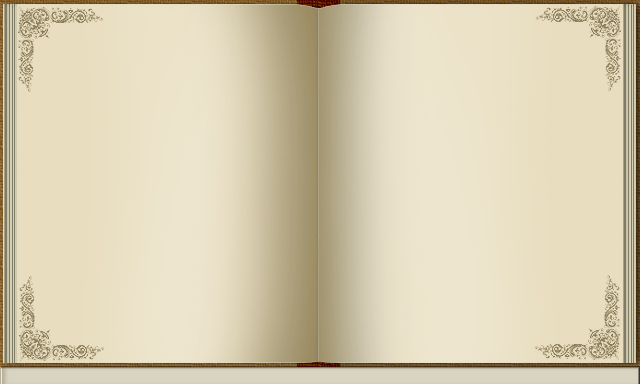 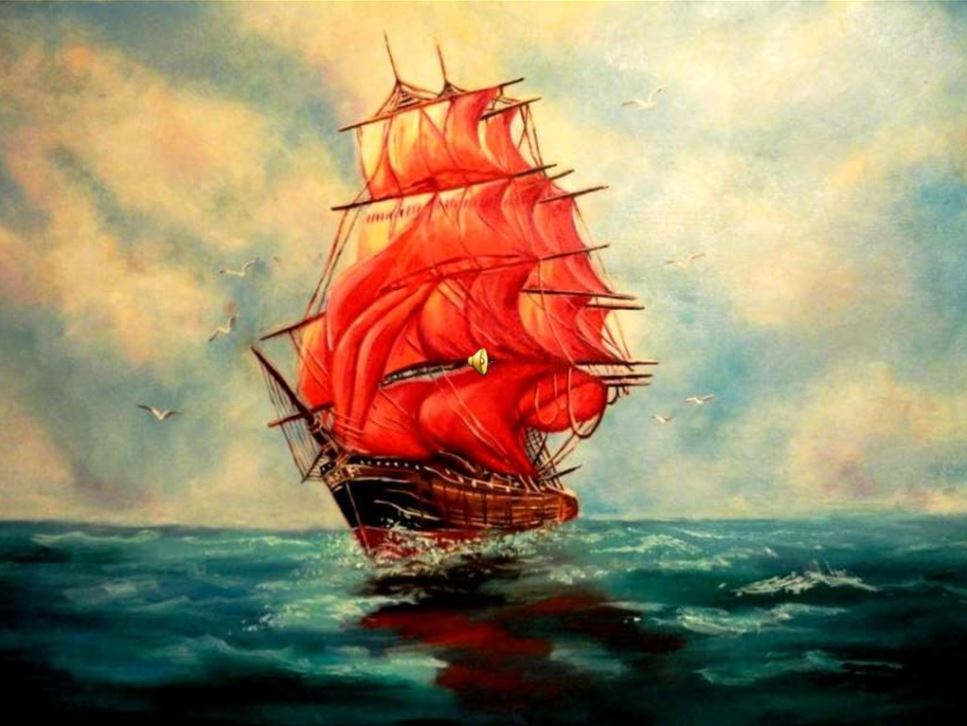 Как назывался корабль капитана Грэя 
с алыми парусами?
«Сюрприз»
 «Привет»
 «Сувенир»
 «Секрет»
 «Бриз»
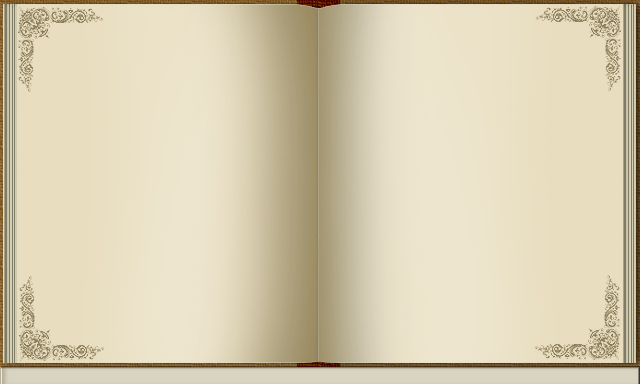 А. Грин определил жанр книги «Алые паруса» как «повесть-феерия».
Феерия — это…
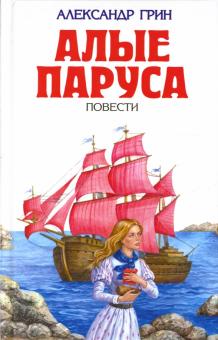 Морское путешествие
 Успешный проект
 Волшебное, сказочное зрелище
 Исполнение желаний
 Чудесное превращение
Волшебное, сказочное зрелище
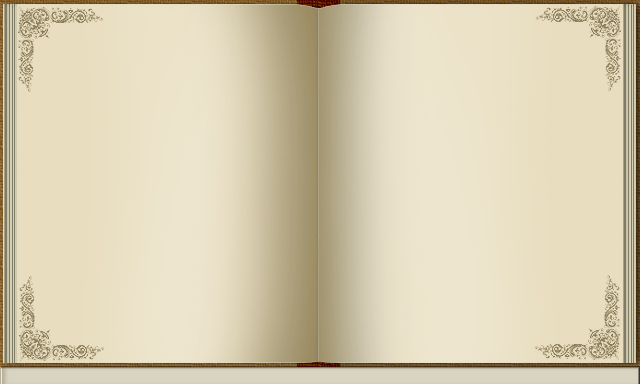 Выберите из списка город, придуманный А. Грином

 Гель-Лью
 Гель-Гью
 Зорбаган
 Гуртон
 Лью-Гель
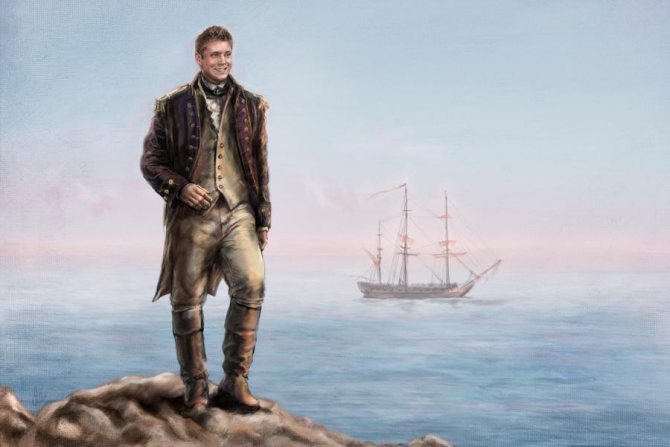 Гель-Лью
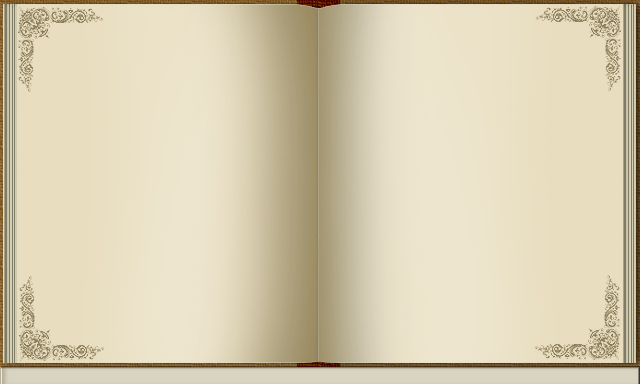 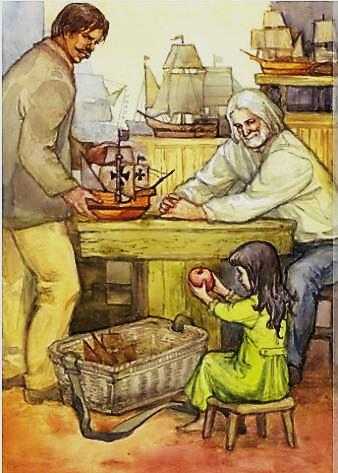 Какая профессия была у Лонгрена - отца Ассоль?
Он был угольщиком
 Он был рыбаком
 Он изготавливал игрушки
 Он был капитаном корабля
 Он был музыкантом
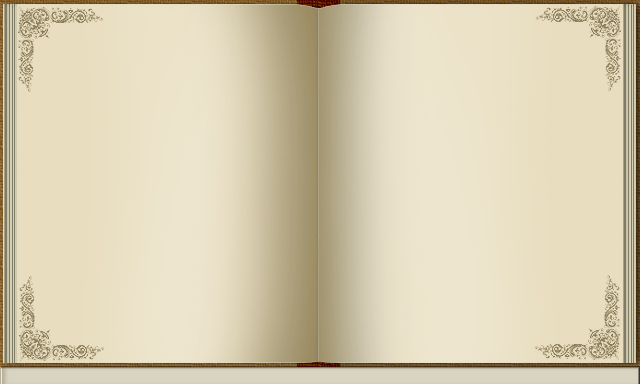 С кем играл в детстве Артур Грей?
С животными
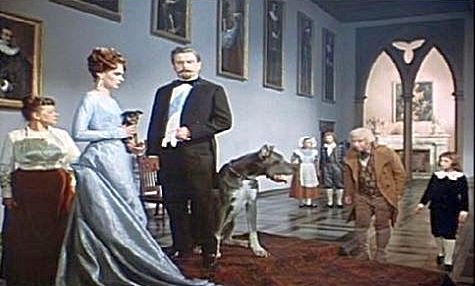 С родителями
Один
С соседскими детьми
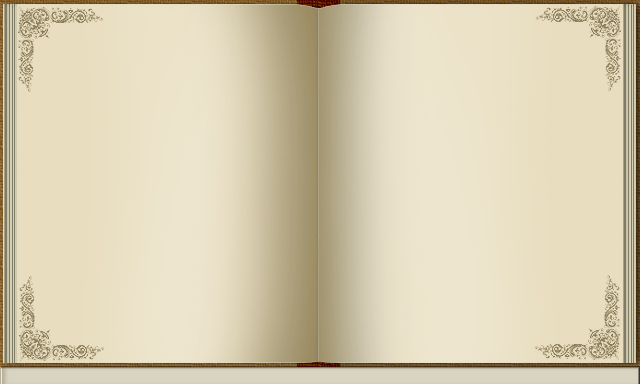 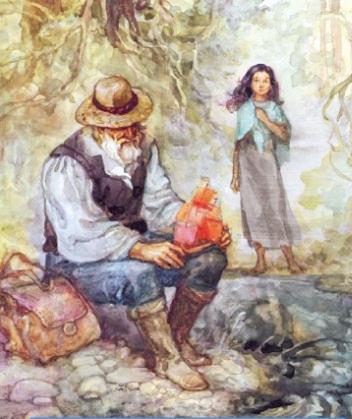 Кто первым рассказал Ассоль про Алые паруса?
Никто - она прочитала об этом в книжке
 Лонгрен, её отец
 Никто - она сама придумала эту легенду
 Эгль, собиратель сказок
 Никто - она увидела это во сне
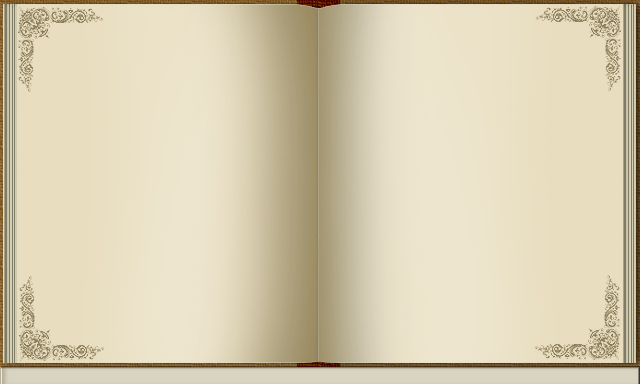 Что увидел Грэй в библиотеке замка – и это помогло ему понять себя?
Картину художника-мариниста
 Старинный глобус
 Книгу на таинственном языке
 Компас
 Модель парусного корабля
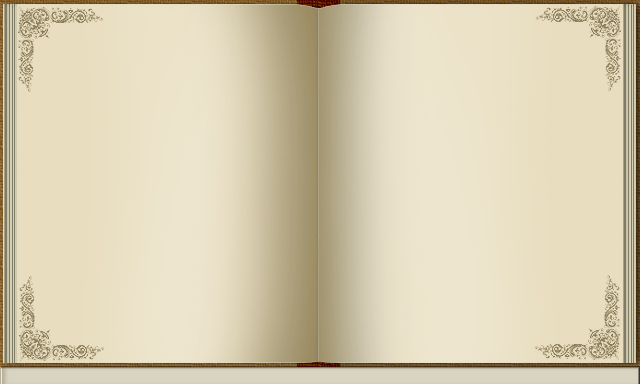 Получил в подарок

В Каперне у трактирщика

привёз из заморских стран

 В Лиссе в одной из торговых лавок

 нашёл в старинном сундуке
Где Грэй отыскал шёлк для алых парусов?
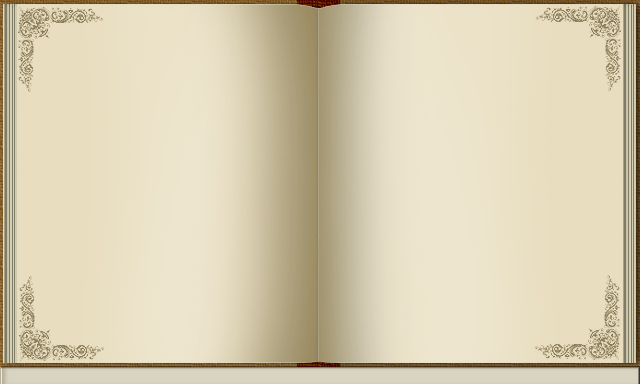 В каком городе на Праздник окончания школы приплывает корабль под алыми парусами?
В Москве
 В Ялте
 В Кирове
 В Санкт-Петербурге
 В Коктебеле
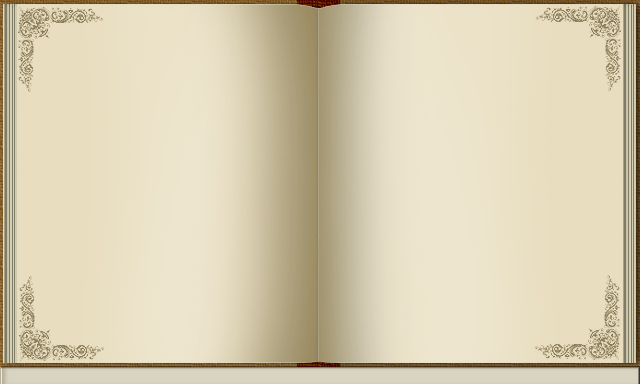 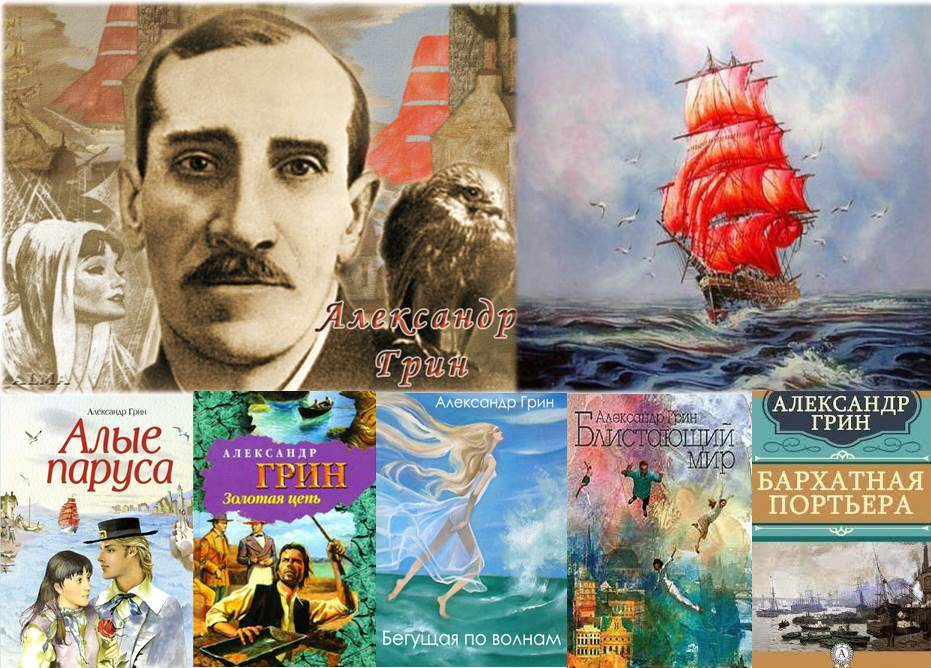